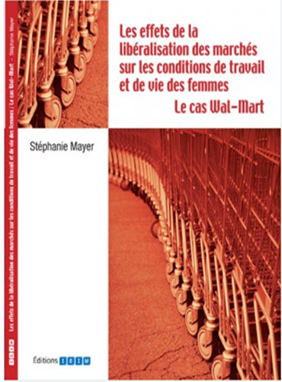 Stéphanie Mayer –  ACFAS –  16 mai 2014
Enquête sur les conditions de travail et de vie de travailleuses québécoises chez Wal-Mart
Équipe de recherche rassemblait : Gisèle Bourret de la FFQ, Lyne Kurtzman du SAC-UQAM, sous la direction scientifique des sociologues Francine Descarries et Dorval Brunelle.
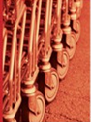 Au sujet de l’échantillon de l’enquête
 11 travailleuses de Wal-Mart :

8/11 assuraient le seul salaire de leur ménage
3/11 avaient des enfants à charge (monoparentales)
7/11 avaient un statut d’emploi à temps plein **
6/11 ont été impliquées auprès des TUAC **

** L’échantillon est plus ou moins représentatif, il n’est donc pas possible de généraliser les résultats à l’ensemble de ce secteur d’emploi. Toutefois, ils sont de bons indicateurs des réalités qui ont cours.
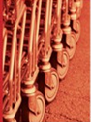 Les conditions d’emploi
« Les conditions de travail chez Wal-Mart sont toujours à la limite du légal et de l’exploitation » (Louise).
La flexibilisation des conditions d’emploi se manifeste par…
1.1.  La limitation des coûts reliés à la  main-d’œuvre
1.2.  La variation du nombre d’heures travaillées
1.3.  L’utilisation maximale des employées
1.4.  La polyvalence des travailleuses
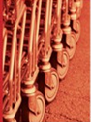 (2) Les effets sur la vie personnelle et familiale
« On dirait qu’il ne faut pas que tu aies du social avec cette compagnie là. Il faut que tu vives 100% pour Wal-Mart » (Horia).
2.1. Les horaires de travail irréguliers
2.2. La précarité financière perpétuelle
2.3. L’épuisement physique et psychologique
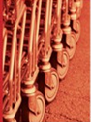 (3) Passer à l’action pour plus de justice
« Nous autres, les pro-syndicats, on n’est pas là pour faire de la merde et chercher le trouble, on est là pour qu’il y ait de la justice » (Hélène).
Les raisons en faveur de la syndicalisation :

  Choix des horaires (*)
  Obtention d’une échelle salariale juste et publique
  Reconnaisse et respect de l’ancienneté
  Liberté de parole
  Mécanismes de recours